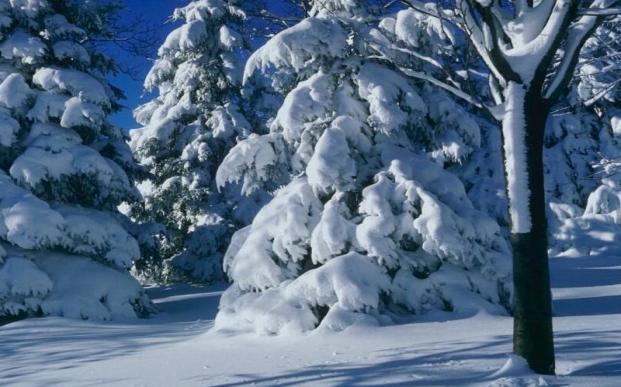 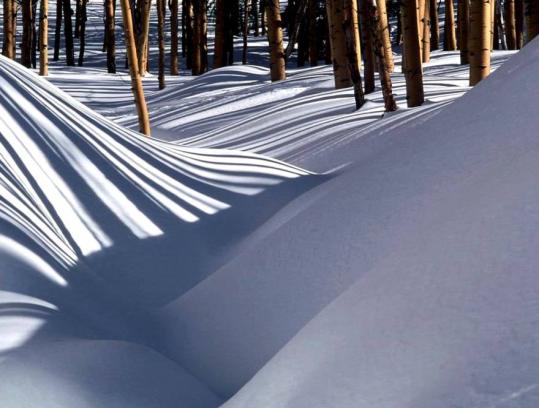 Снегопад, дождь, туман, снег, ледоход, метель, иней, изморозь, сугробы, роса, гроза, гололедица
Жизнь  диких животных   зимой
Я белым одеялом
Всю землю укрываю,
В лёд реки убираю,
Белю поля, дома
А зовут меня…
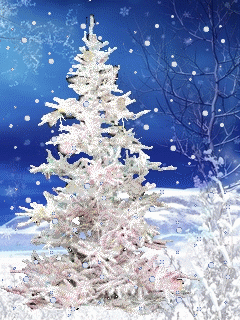 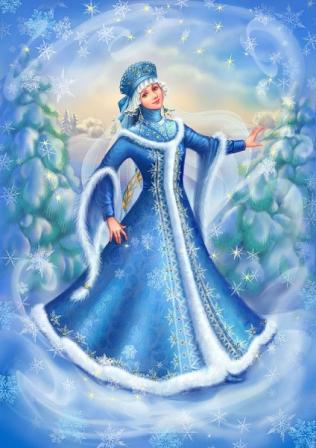 Зима
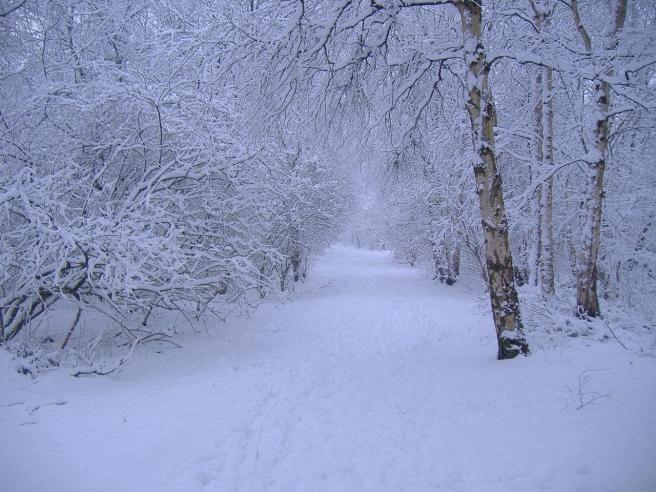 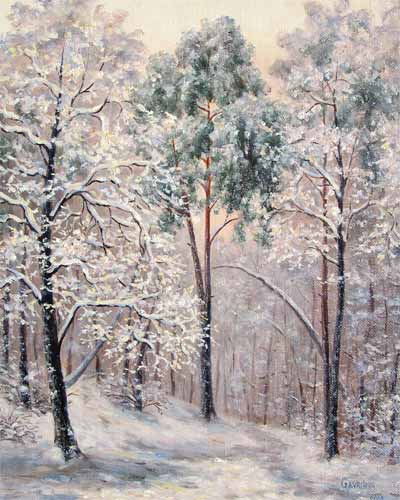 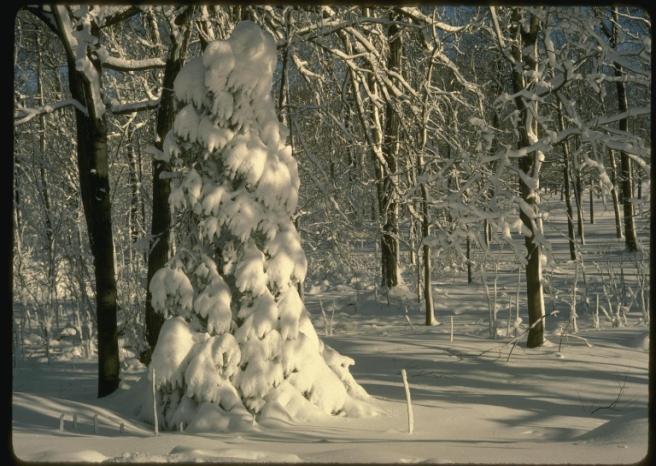 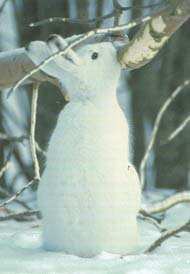 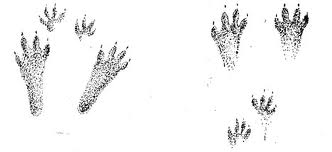 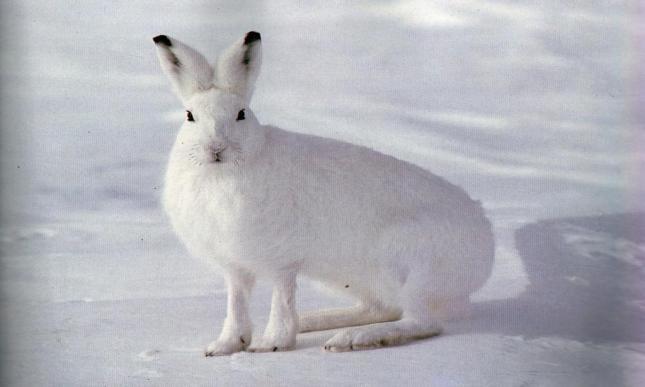 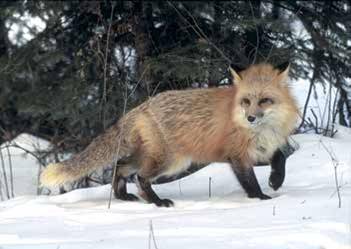 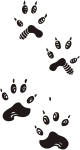 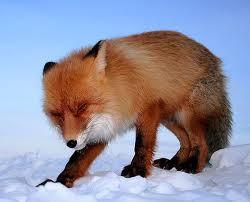 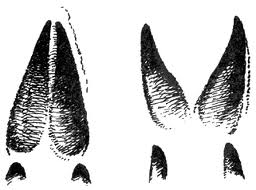 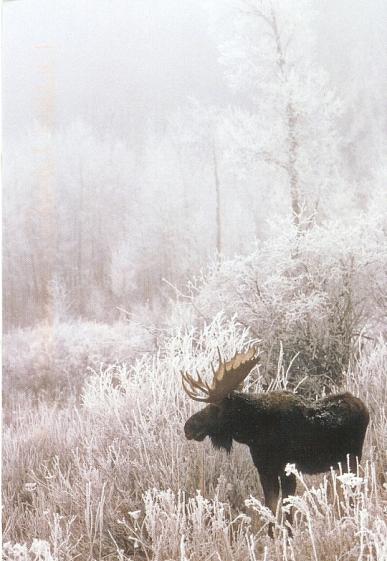 помогают животным выжить в суровую зиму
Люди
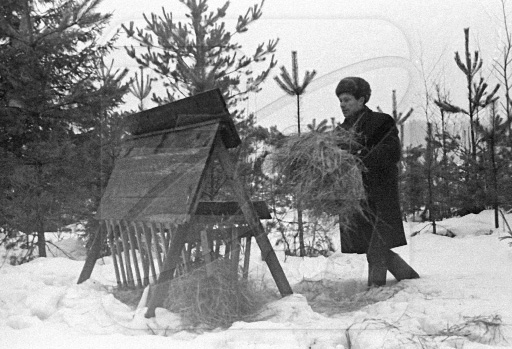 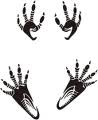 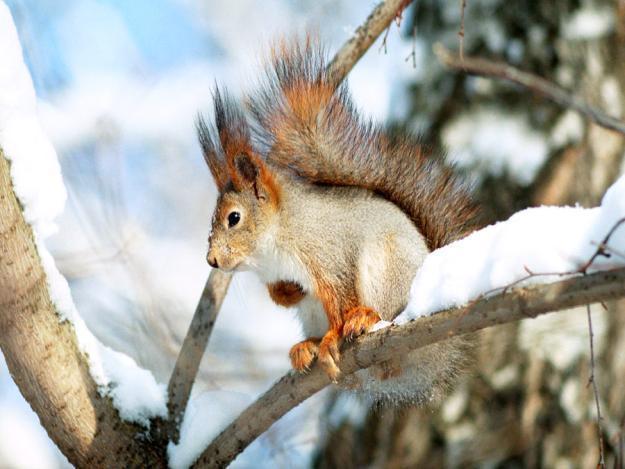 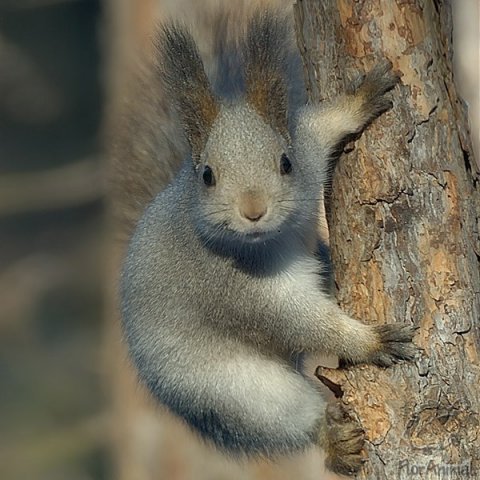 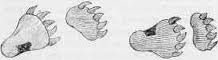 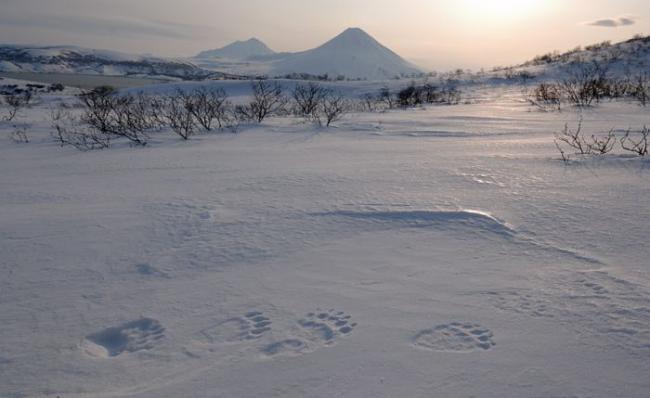 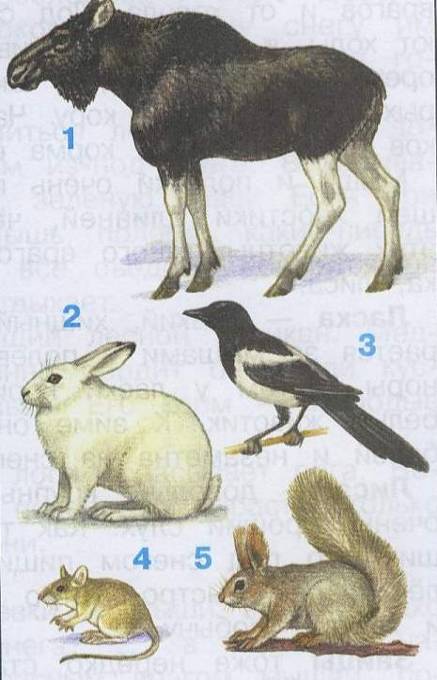 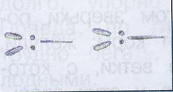 1
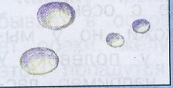 2
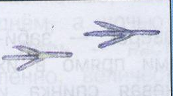 3
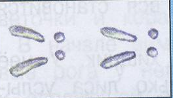 4
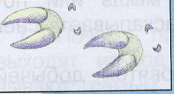 5
Как животные готовятся к зиме
морозы
Тёплый мех
зима
Впадают в спячку,
Используют летние
 запасы,
Перебираются ближе
К жилью  людей
Нет  корма
снег
Смена окраски
Как животные леса проводят зиму?
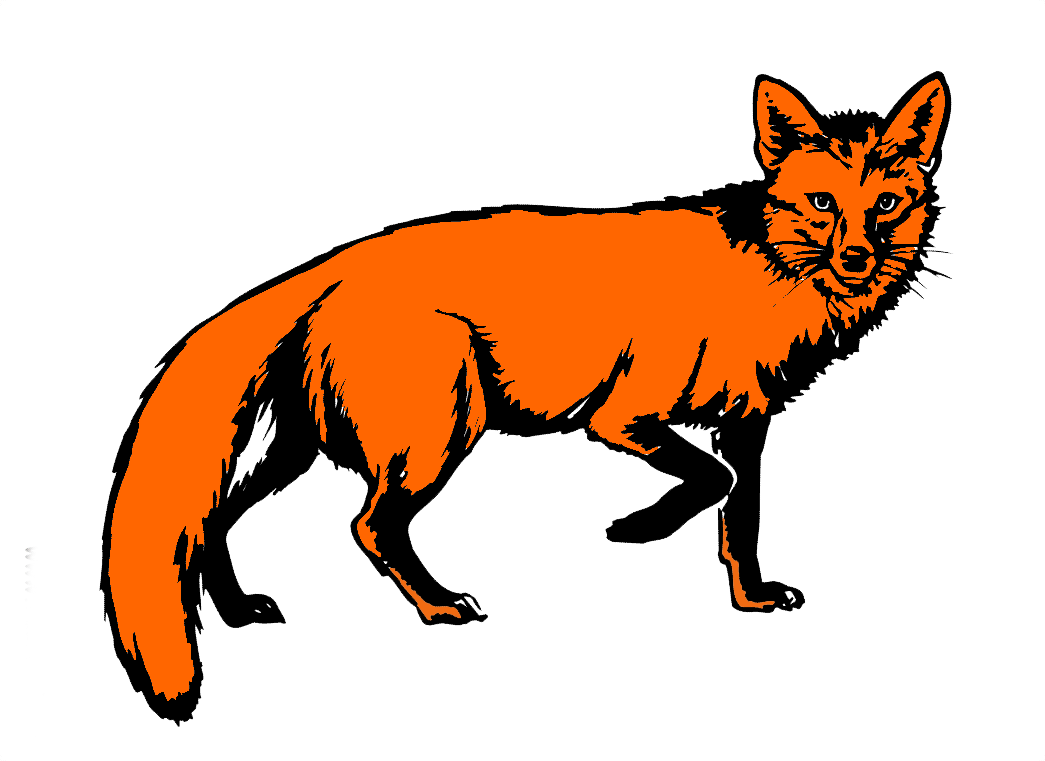 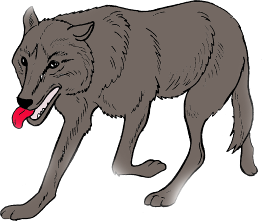 Спасибо за урок!
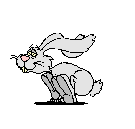